Figure 1. Typical EEG power spectra and waveforms after removing artifacts. Both (A) and (C) show the power spectrogram ...
Cereb Cortex, Volume 24, Issue 6, June 2014, Pages 1529–1539, https://doi.org/10.1093/cercor/bht004
The content of this slide may be subject to copyright: please see the slide notes for details.
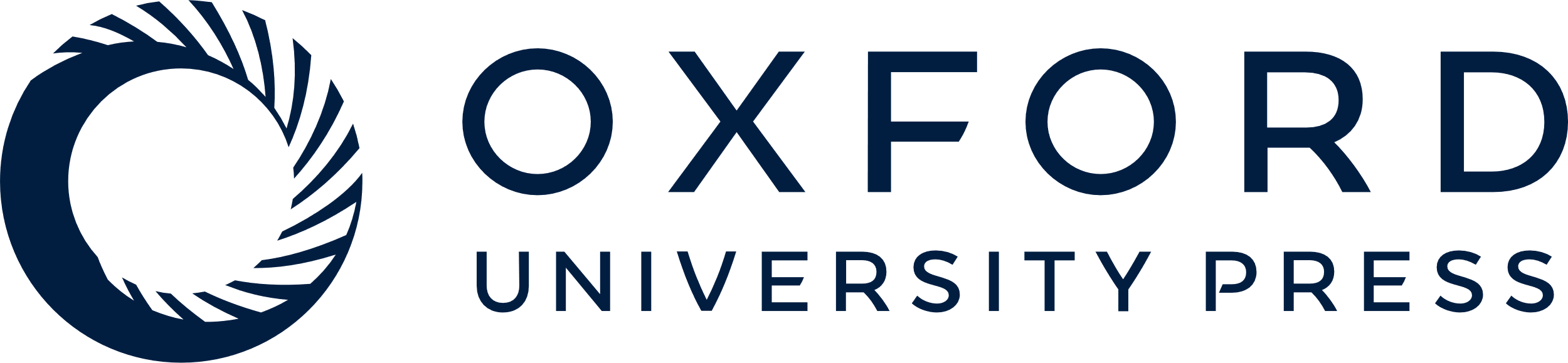 [Speaker Notes: Figure 1. Typical EEG power spectra and waveforms after removing artifacts. Both (A) and (C) show the power spectrogram of the entire epoch (300 s) from the O1 electrode of the same subject, both (B) and (D) show 5-s segments of EEG waveforms between the 2 dotted lines in the spectrograms. (A and C) Awake epoch characterized by continuous alpha waves. (B and D) Stage 1 sleep epoch characterized by low voltage theta waves with intermixed low voltage alpha waves.


Unless provided in the caption above, the following copyright applies to the content of this slide: © The Author 2013. Published by Oxford University Press. All rights reserved. For Permissions, please e-mail: journals.permissions@oup.com]